Audiencia Pública de Rendición de Cuentas – APRC 2020
Director Regional: Coronel (R.A.) 
		   Guillermo Moncaleano Arciniegas
¡Trabajamos con orgullo para los Héroes de Colombia!
Diseñado por: Comunicaciones Estratégicas ALFM
DATOS DE CONTACTO
PBX (571) 6510420 al 6510449 Bogotá
denuncie@agencialogistica.gov.co  contactenos@agencialogistica.gov.co  notiﬁcaciones@agencialogistica.gov.co
Horario de Atención: Lunes a Viernes de 7:30 a.m. a 4:30 p.m.
Regional Nororiente
Dirección: Calle 31 N° 33ª-80
SEDE PRINCIPAL
Dirección: Sede Principal: Calle 95 No.  13-08
Código Postal 110221
www.agencialogistica.gov.co
aglogisticafm
Agencia Logística de Fuerzas Militares
@AgLogistica
Agencia Logística Fuerzas Militares
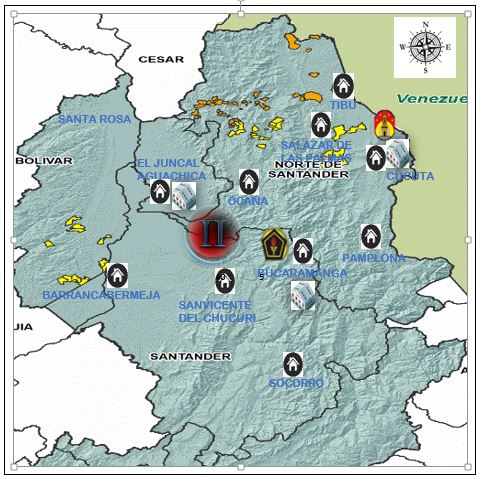 1. Jurisdicción Regional Nororiente
Catering:
Bucaramanga.
Ocaña.
Barrancabermeja.
Pamplona.
Cúcuta.
Socorro.
San Vicente.
Aguachica.
Salazar de las Palmas.
Tibú
CAD´s:
Bucaramanga.
Cúcuta.
Aguachica.
Panificadora:
Bucaramanga.
2. RELACIÓN DE UNIDADES MILITARES 
ABASTECIDAS
Coordinador de Abastecimientos
P.D. John Edward Ayala Méndez
Comedores de Tropa - CATERING
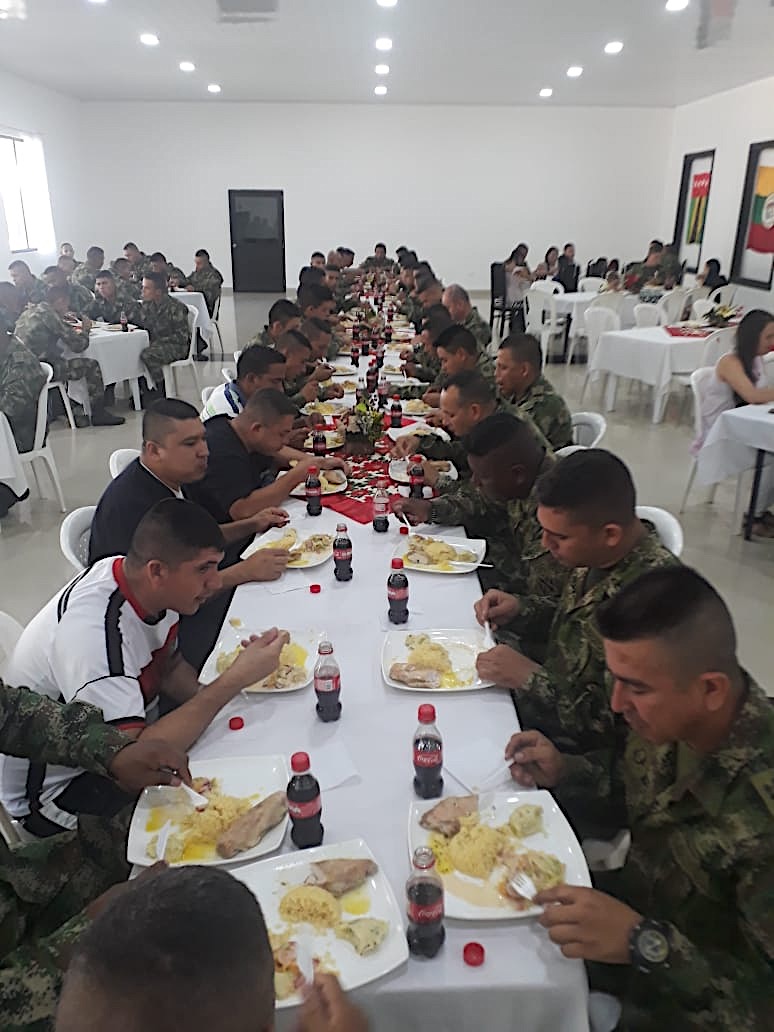 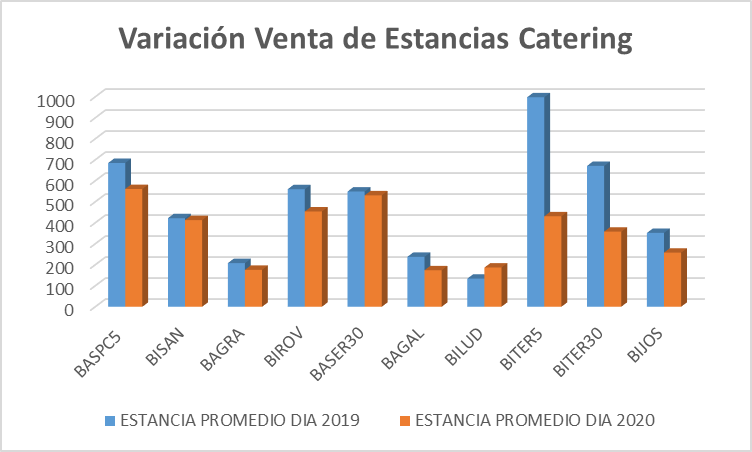 Valor Estancia
$11.321
Ejecución CLASE I por Modalidad
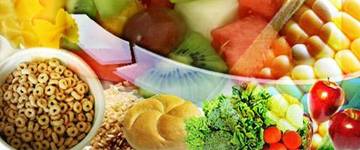 3. NÚMERO APROXIMADO DE HOMBRES 
ABASTECIDOS
Coordinador de Abastecimientos
P.D. John Edward Ayala Méndez
Centros de Abastecimientos y Distribución
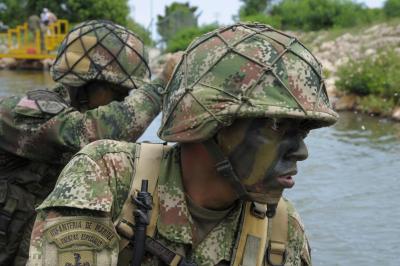 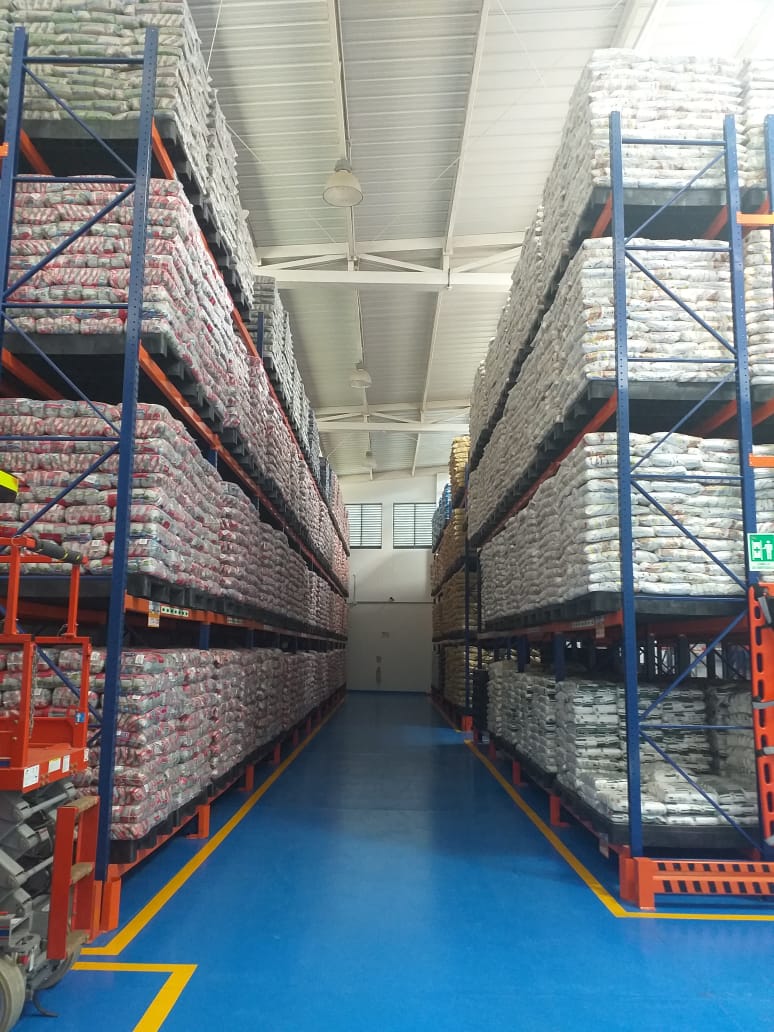 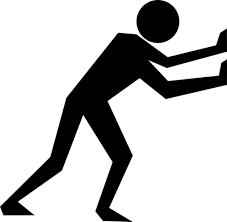 4. ESTADOS FINANCIEROS POR UNIDADES 
DE NEGOCIO Y EJECUCIÓN PRESUPUESTAL 
CON CORTE 31 DE DICIEMBRE DEL 2020
Coordinadora Financiera
Cont. Pub. Priscilla Tatiana quintero Barrera
Balance General 2019 – 2020Pasivo y Patrimonio a 31 Dic 2020(Mill. de $)
Balance General 2019 – 2020Pasivo y Patrimonio a 31 Dic 2020(Mill. de $)
Estado de ResultadosA 31 Dic 2020 (Mill. de $)
Ejecución PresupuestalA 31 Dic 2020(Mill. de $)
5. DESEMPEÑO PLANES DE GESTIÓN

-Seguridad y Salud en el Trabajo
-Ambiental
-Seguridad Vial
Coordinadora Administrativa
Cont. Pub. Julanis Katherine Rodriguez Tarazona
Gestión de Seguridad y Salud en el Trabajo
PRINCIPALES LOGROS
VIGENCIA 2020
Gracias por la atención prestada